SOME THERMODYNAMIC RELATIONS
HEAT TRANSFER
Conduction		Q = kA dt/dx   k is the thermal conductivity
Convection			
Radiation		P = esT4 per unit area. e is the emissivity, 				   s is the Stefan-Boltzmann constant
					    = 5.67 10-8 W m-2 K-4
1st Law        DU = dQ – dW    	For fluids dW = pdV
Entropy	Ds = DQREV / T 
Efficiency of a Carnot Engine	hC = 1 – T2 / T1
Enthalpy 	h = u + pv   		Useful for describing
	1. Heat transfer at constant pressure in a boiler or     
	     condenser.         Heat input       Q = h2 - h1	(2.1)
	2. Adiabatic changes in compressors and turbines where 
        net work on the shaft                 W = h1 - h2	 (2.2)
(See derivation 2.2 in the text book for proof of these last two relations)
11/12/2009
Lecture 2
1
THE GREENHOUSE EFFECT
Solar radiation incident on Earth has an intensity S = 1.37 kW  m-2
Energy spectrum from IR to UV. Assume the atmosphere is almost transparent to solar radiation but absorbs radiation from Earth (IR)
A fraction of solar radiation, the albedo, A, is reflected by clouds and the Earth’s surface back into space (this is close to 30%)
(1-A)S heats up the earth 
    to a temperature Te which 
     radiates Se (IR) outwards
Water vapour + CO2 + …
      absorb IR
The temperature of the 
    atmosphere is Ta which 
    then radiates a flux Sa 
    both upwards and out 
     into space
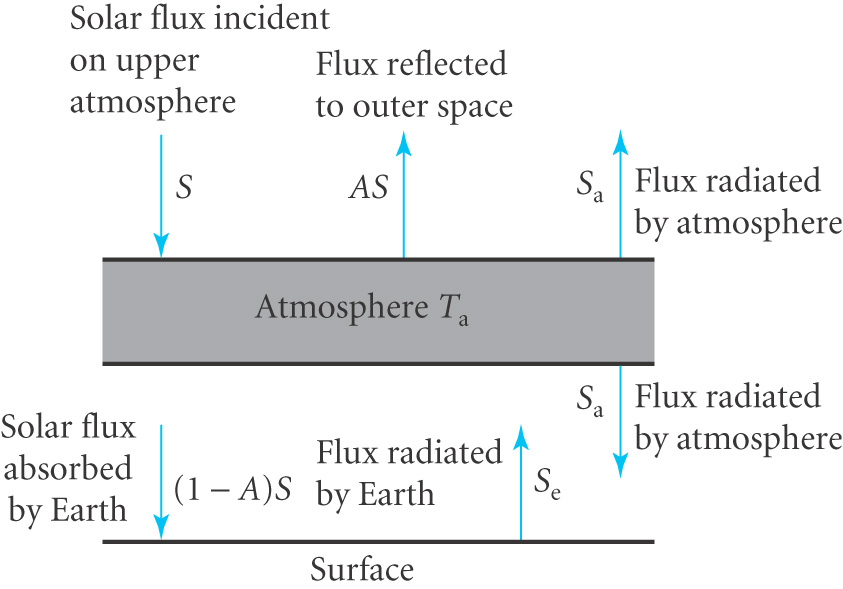 11/12/2009
Lecture 2
2
If there was no atmosphere the total heat absorbed by the Earth would be (1-A).Sp R2  (R is the radius of the Earth) 
Equilibrium would be reached at a temperature T where 
    (1-A).Sp R2 = 4p R2 sT4 (assuming e = 1)   	(2.3)
Putting A = 0.3 gives T = 255 K
Taking e = 1 for the atmosphere with temperature Ta we have the net heat absorbed being radiated out into space by the atmosphere
    (1-A).Sp R2 = 4p R2 sTa4				(2.4)
But the surface now receives extra heat from the atmosphere and so reaches a temperature Te where
   (1-A).Sp R2 + 4p R2 sTa4 = 4p R2 sTe4 		(2.5)
From these equations we obtain Te4 = 2T4
So Te = 303K 
More realistically we should account for the small fraction f of solar radiation absorbed by the atmosphere adding a factor   (1-f) to the first term in (2.5)
11/12/2009
Lecture 2
3
CLOSED CYCLE FOR STEAM POWER PLANT
The working fluid undergoes changes of phase in a closed cycle
Compressor 
Work Wcom done on system to compress cold water from sub-atmospheric pressure to high pressure
Boiler
Heat Q1 added to convert cold water to steam
Turbine
Work Wt done by system 
	(i.e. by steam) on 
	turbine blades
Condenser
Heat Q2 lost from system 
	to environment 
	( steamcold water)
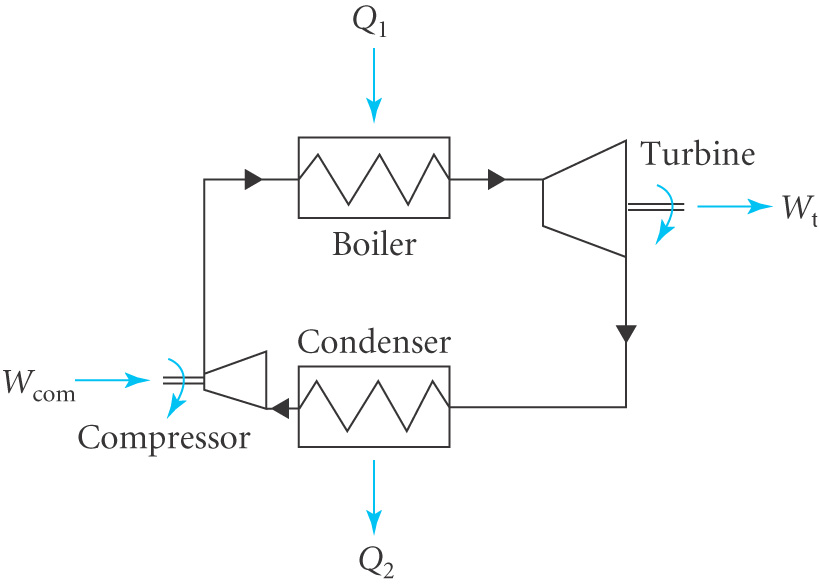 11/12/2009
Lecture 2
4
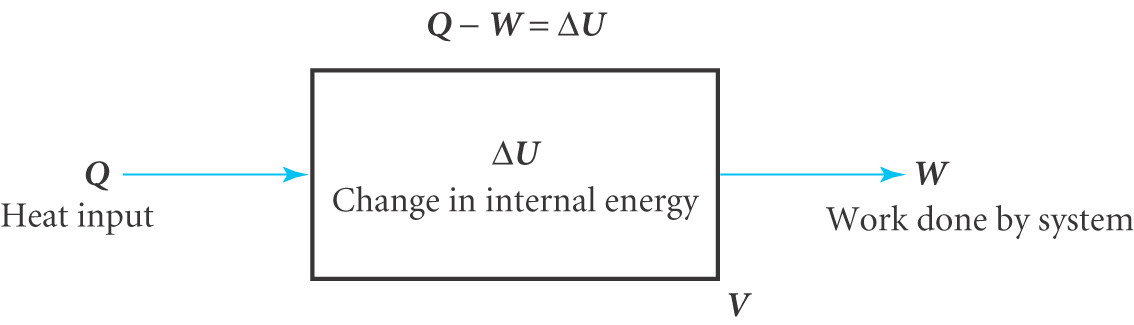 -
1st Law

After each complete cycle DU = 0 = (Q1-Q2)-(Wt-Wcom)=0  1st Law
Efficiency h = net work out / heat in = (Wt-Wcom)/Q1 = (Q1-Q2)/Q1
				 h = 1 - Q2 / Q1			(2.6)
The maximum efficiency is limited by the 2nd Law of Thermodynamics.
The Carnot cycle for a perfect gas
	involves reversible isothermal and
	adiabatic changes leading to
	 	hC = 1 - T2 / T1	 (2.7)
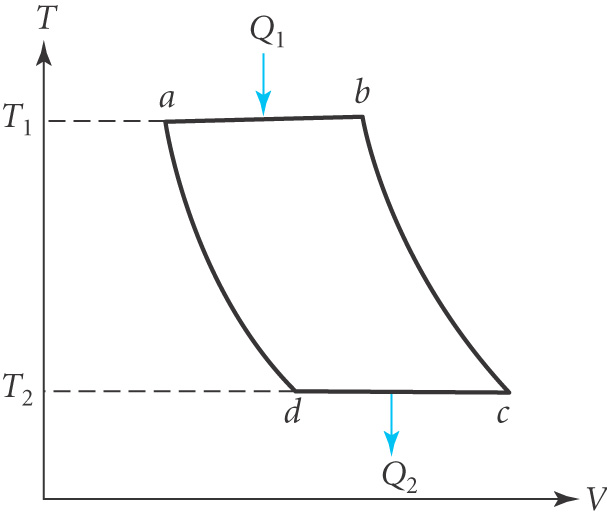 11/12/2009
Lecture 2
5
THERMAL PROPERTIES OF WATER AND STEAM
3 regions of interest
Water
Mixture of water + steam
Dry steam

T – s diagram
Solid blue lines are isobars
Dotted lines have constant x
       For a mixture Steam Quality x = mgas / m where m = mgas + mfluid
Steam tables give specific values of s, u and h for fluid and gas
	from which the value for a mixture can be determined
eg .  mh = mgas hgas + mfluid hfluid 
                   h= (1-x) hfluid + x hgas 		per unit mass	(2.80)
The path ABCD corresponds to water boiling and becoming dry steam
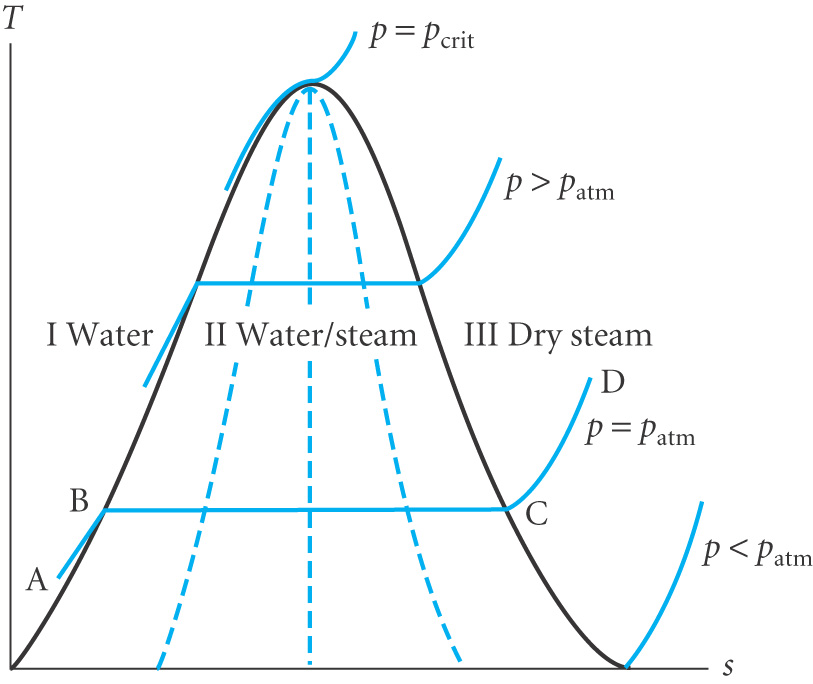 11/12/2009
Lecture 2
6
Example:- A steam power plant operates on a Carnot cycle. The boiler is at T1=352oC, p=170 bar and the condenser is at T2 = 30oC, p = 0.04 bar
hC = 1 - T2 / T1 = 1-303/625 ~ 0.52
Since the boiler is at constant pressure
Q1 = hb-ha = 2548-1690 = 858 kJ kg-1
Since bc is adiabatic in the Carnot cycle Wt = hb – hc=2548 – hc
To find hc we use hc = (1-xc) hfluid + xc hgas  where xc is value of x at c
To find xc note that sb=sc = 5.181 (adiabatic expansion in the turbine)
But sc = (1-xc) sfluid + xcsgas = (1-xc) 0.436 + 8.452xc = 5.181
Hence xc = 0.59 and so hc = (1-0.59)x126 + 0.59 x 2556 = 1560 kJ kg-1
So work done by the turbine Wt = hb – hc=2548 – 1560 = 988 kJ kg-1
 A similar analysis to find xd gives xd = 0.42 and Q2 = hc-hd = 413kJ kg-1
11/12/2009
Lecture 2
7
RANKINE CYCLE
The Carnot cycle is impractical using water as the working fluid
Need T1 constant. Only possible in region II 
Region II is 2 phase. Fast water droplets damage turbine blades
    and compressor blades
Volume of steam is very large – expensive compressor
In the Rankine cycle all the steam is converted
to water (de) before entering the compressor
which raises the pressure adiabatically (ef)
Modern plants have 3 sections
Economiser heats water until boiling (fa)
Evaporator converts water to dry steam (ab)
Superheater heats dry steam at constant p (bc).
Work on turbine blades (cd) then wet steam enters the condenser. 
Typical efficiencies with reheat are in the range 40 – 45%
Tc is limited to 650 oC to avoid corrosion
The Carnot cycle is impractical using water as the working fluid
Need T1 constant. Only possible in region II 
Region II is 2 phase. Fast water droplets damage turbine blades
    and compressor blades
Volume of steam is very large – expensive compressor
In the Rankine cycle all the steam is converted
to water (de) before entering the compressor
which raises the pressure adiabatically (ef)
Modern plants have 3 sections
Economiser heats water until boiling (fa)
Evaporator converts water to dry steam (ab)
Superheater heats dry steam at constant p (bc).
Work on turbine blades (cd) then wet steam enters the condenser. 
Typical efficiencies with reheat are in the range 40 – 45%
Tc is limited to 650 oC to avoid corrosion
The Carnot cycle is impractical using water as the working fluid
Need T1 constant. Only possible in region II 
Region II is 2 phase. Fast water droplets damage turbine blades
    and compressor blades
Volume of steam is very large – expensive compressor
In the Rankine cycle all the steam is converted
to water (de) before entering the compressor
which raises the pressure adiabatically (ef)
Modern plants have 3 sections
Economiser heats water until boiling (fa)
Evaporator converts water to dry steam (ab)
Superheater heats dry steam at constant p (bc).
Work on turbine blades (cd) then wet steam enters the condenser. 
Typical efficiencies with reheat are in the range 40 – 45%
Tc is limited to 650 oC to avoid corrosion
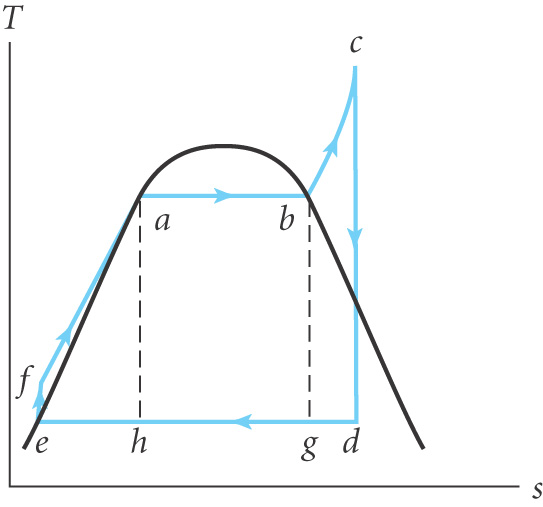 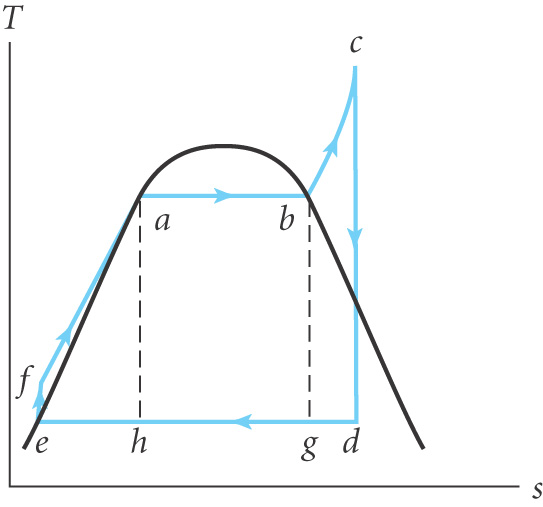 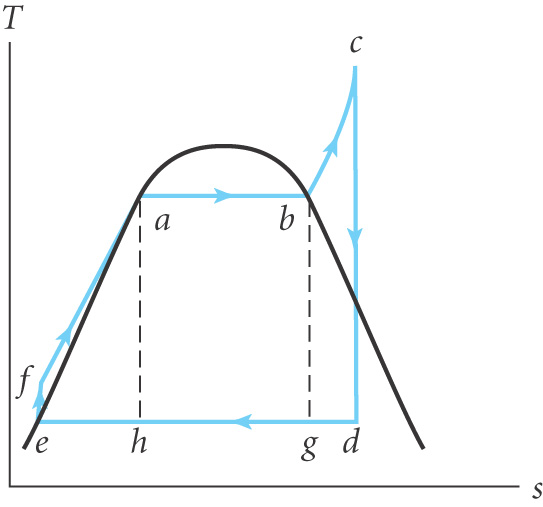 11/12/2009
Lecture 2
8
GAS TURBINES AND THE BRAYTON CYCLE
In a gas turbine the products of combustion  are typically ~ 1300oC
Gas turbines operate in the Brayton (or Joule) cycle






Air at 1 bar (a) is compressed to 10 – 20 bar (b)
It is then mixed with fuel and the exhaust gases enter the turbine (c)
And vented at (d) to the atmosphere
Adiabatic process in the compressor so Wcom= hb – ha 
Similarly in the turbine Wt= hc - hd  
Heat supplied Q1 = hc- hb= cp(Tc - Tb) and
Heat rejected Q2 = hd- ha= cp(Td - Ta)
where cp is the specific heat capacity at constant pressure
11/12/2009
Lecture 2
9
Efficiency h = (Q1 – Q2) / Q1 = [(Tc-Tb) - (Td-Ta)] / (Tc-Tb)
Since PVg = constant and PV=RT we have P(1-g) Tg = constant so




Efficiencies for simple gas turbines ~ 40%
This can be improved by combining the
Brayton and Rankine cycles to make a 
Combined Cycle Gas Turbine (CCGT)
Efficiencies ~ 60%
 Combined Heat and Power cycle (CHP)
uses waste heat for district heating
Efficiencies ~80% but expensive
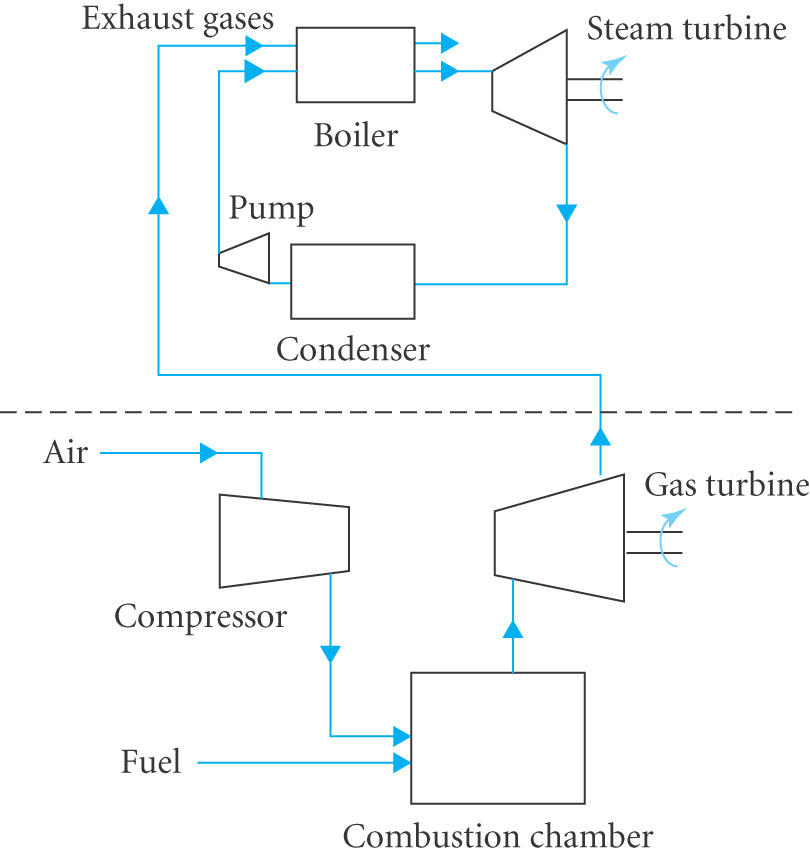 11/12/2009
Lecture 2
10
GEOTHERMAL ENERGY
An Aquifer is a layer of porous rock trapped between layers of impermeable rock
Heat is extracted by pumping water at 
temperature T0 down a borehole and 
extracting water at T1 at a 2nd borehole

Heat available per unit volume of rock is 
rrcr(T1-T0)
Assume the aquifer has cross- sectional area 
A & porosity f (fraction of volume occupied by pores)
Power output for a volume flow Q= A vw  is   P=rwcw(T1-T0)Q	(2.9)
A ‘cold front’ moves through with speed vf. In time dt volume of rock exposed = (1-f)A vf dt and heat removed = heat gained by water
		rrcr(T1-T0) (1-f)A vf dt = rwcw(T1-T0) A vw dt 
	So 	vf =l vw where l = rwcw / rrcr(1-f) 			(2.10)
The lifetime = time for cold front to reach outlet	 tlife= L / vf	(2.11)
Total energy available is fixed  E= rrcr(T1-T0) AL 		 (2.12)
so the choice of Q (vw) and tlife  are determined by economics
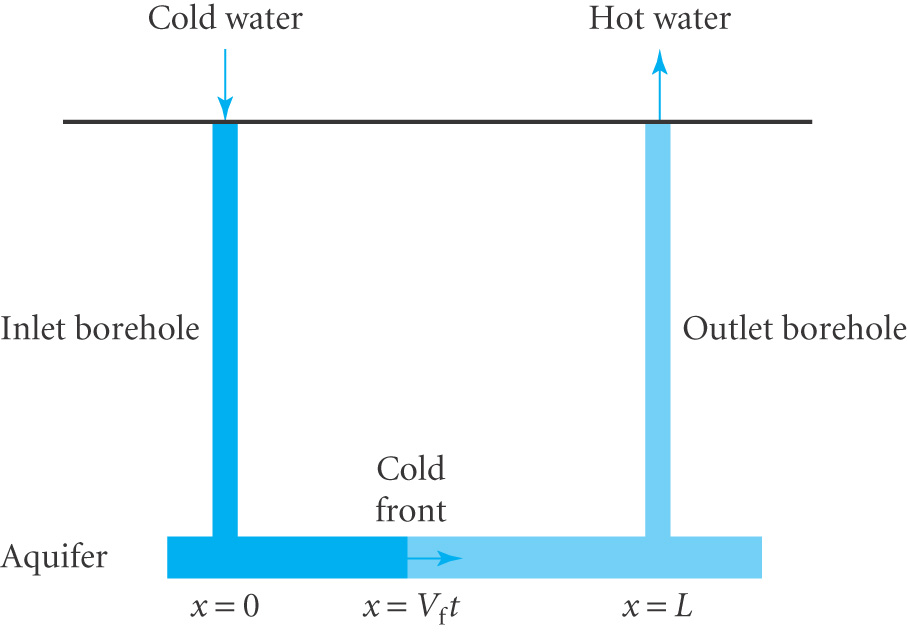 11/12/2009
Lecture 2
11
Flow rate is determined by Darcy’s Law Q = kA Dp / L (2.13) where k is the permeability of the rock and Dp the pressure difference

Other techniques can be used:-
Heat can be extracted from hot dry rocks at higher temperatures
Heat pumps are also used for heating and cooling
In US over 40% energy and nearly 40% CO2 emissions are from water heating, space heating and cooling
100,000 geothermal heat pumps are estimated to save 1.1 106 tonnes of carbon over a 20 year period 
Drilling for geothermal power is speculative but it is a largely untapped source
Currently ~ 1TW is extracted world wide
Potential to provide 5% of global electricity by 2020
11/12/2009
Lecture 2
12